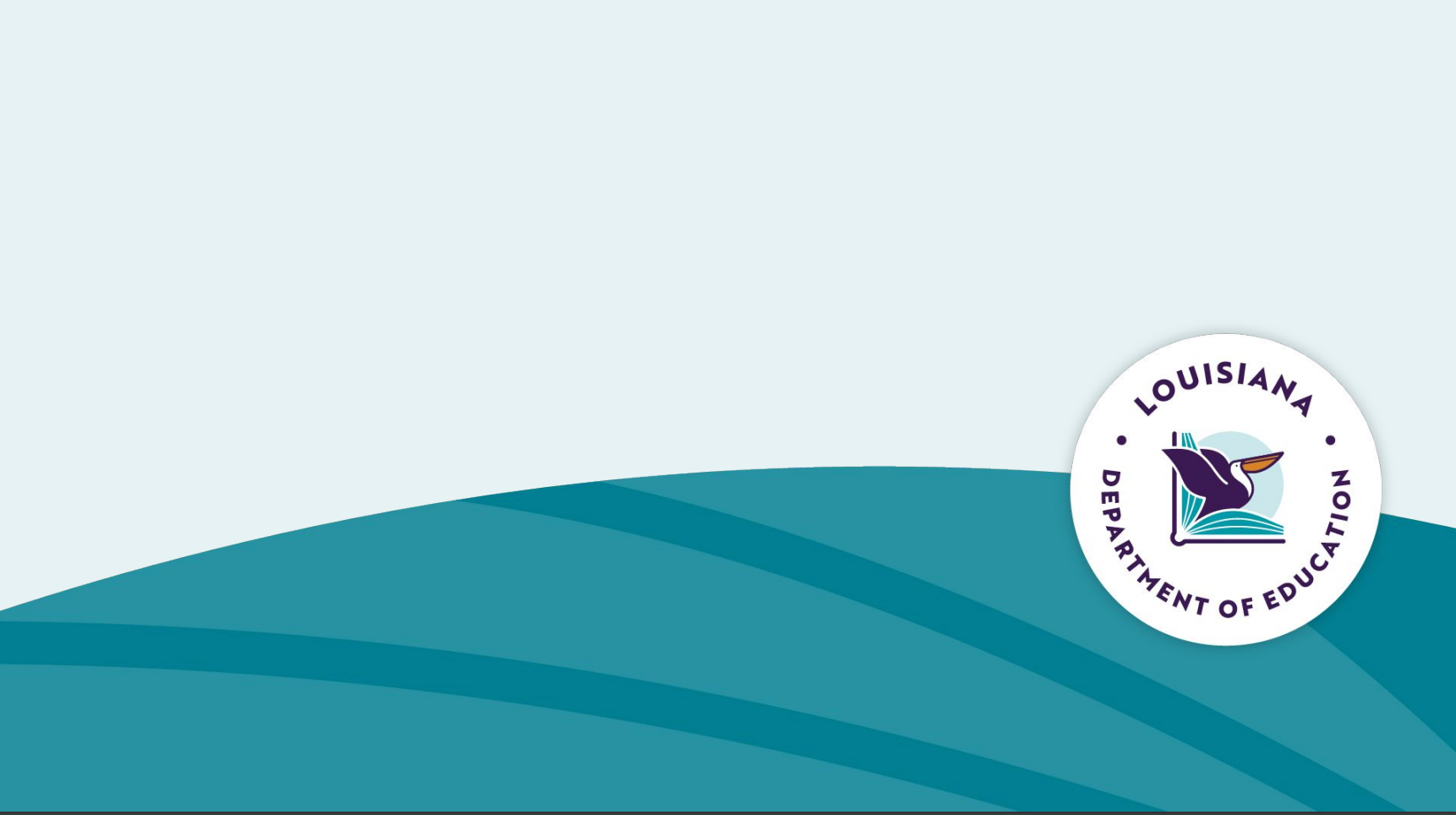 Federal Programs  -- Title I Inservice
2024 -- 2025
Federal Programs
John Spikes, Director 
Richard Vail, Supervisor
Loree Smith, Family Engagement & Non-Public  
Johnethia Bellard, McKinney Vento 
Latarsha Theard, Funds Coordinator 
Melonie Wallace, Computer Network Technician 
Courtney Leonard, Funds Coordinator 
Della Bell, Secretary
CrystalAnn Fleming , Secretary 
Kendria Guice, Secretary 
  Lacitta Lavergne, NP/FE Clerk & Fixed Assets
Federal Programs -- ESSA
Every Student Succeeds Act 

Funding is to enable children who are most at risk to meet the state’s challenging student academic achievement standards.  The schoolwide program is to improve academic achievement throughout a school so that all students, particularly the lowest achieving students, demonstrate proficiency related to the state’s academic standards.  Federal Programs is a support to instructional achievement and in no way will be used to circumvent CPSB Policies and/ or Procedures.

Title I, II, III, III Immigrant, Title IV, Non-public, Homeless, Foster Care, N & D 

Federal programs are audited each year
Title I Schoolwide Program Qualifications
Calcasieu Parish School System Federal Programs Department serves all schools having a poverty level of 60% and above for middle and high schools.  Elementary and elementary grade span schools below 60% but greater than 40% poverty level are also served.  The date to determine Title I eligibility (F/R %/ED %) is set by the LDOE.   If a school falls below the poverty level, the school will be given a one-year grace period to get back above the poverty level.  If they still fall below the poverty level a second year, the school will no longer be a Title I school until they get back above the poverty level.
Title I Services
37 Schools in Calcasieu Parish
•4 Neglected and Delinquent Facilities
•Boys Village, Harbour House, Louisiana Methodist Children’s Home, and Juvenile Detention Center 
•9 Non Public Schools 
•Episcopal Day School, First Baptist Christian Academy, Hamilton Christian Academy, Immaculate Conception Catholic School, Life Christian Academy, Our Lady Queen of Heaven Catholic School, Our Lady’s Catholic School, St. Louis Catholic High School, and St. Margaret Catholic School
School Allocation
ED/Enrollment Count – 179/323 = 55.42​
179 ED Students x $720 per student  = $128,880
School Wide-Team
Determines how their school’s allocation is spent based on their school-wide plan that  was developed and approved by their committee, faculty, and staff.
School Wide Plan (SWP)
SWP must be available for Federal & State Auditors and the public.
Each SWP must include eight components. (Title I SWP checklist).
Title I Request for Expenditures must be supported by the schools SWP.
SWP committee members are parents, teachers, administrators, and meet a minimum for 4 times a year.
Log into Federal Programs Website:  Click on the following: Federal Programs, and SWP Components.
Log into Federal Programs Website:  Title I School wide Plan Checklist, Flipping Arrows, One Year Action Plan, Transition Plan (Elementary & K-12 Schools only), Plan for attracting Highly Qualified Teachers,  Signature of Faculty review of SWP, and letter of Attestation.
Title I Documentation
Title I Documentation 
Electronic documentation via Federal Program Website 
Title I documentation must be kept for 5 years.
Documentation is required and will be verified throughout the school year by the District Federal Programs staff.
Professional Development
Professional Development 
The school will devote sufficient resources to effectively carry out PD activities.
Are an integral part of schoolwide and district wide educational improvement plans.
Are high quality, sustained, intensive and classroom-focused in order to have a positive and lasting impact on classroom instruction and the teacher's performance in the classroom.
Are developed with extensive participation of teachers, principals, families and administrators of schools served under ESSA;
Include instruction in how school staff can work more effectively with families.
Family Engagement: FP Principal's Handbook
Loree Smith, Family Engagement and Non-Public Liaison
Examples of FE allowable expenditures
Title I Guidelines for FE
ATP- Action Team for Partnerships, FE Policy, Learning Compacts, One Year Action Plans, Documentation, Meeting Requirements, and NNPS (National Network of Partnership Schools) A one-day NNPS training will be provided in early fall. 
FP 600-4 can be found on the FP website, under Forms tab
Tips and Tools
Title I Job Descriptions
Title I Instructional Tutors
CAI Lab Manager
Title I Curriculum Coordinator
Title I Lead Teacher
Title II Lead Teacher
School-Based Curriculum Coordinator/TAP Master Teacher
Certification/Notification
Title I Principals are required to work with CPSB Personnel Department to determine each teacher's and paraprofessional's Certification status.
ESSA Parental Notification Requirements; LEA must provide families with written notification. 
Certification Documentation:
Attestation
Example Parent Letter
Notification Documentation Letter
This can be found in the CPSB Student Code of Conduct.
Title III  English Learners
Home Language Survey, English  FP 800-1B-E 
Home Language Survey, Spanish FP 800-1B-S
Form Letter of Attestation for HLS  FP 800-1A 
All forms can be found under FP Forms tab.
SAPE
Substance Abuse Prevention Education
SAPE Team FP 800-2A 
Mandated Compliance FP 800-2B 
Documentation of SAPE Hours FP 800-2C (kept on file at school)
This is a requirement as per Louisiana Act 861
FP Quick Reference Guide
Table of Contents​
CPSB Federal Programs Checklist 2024/2025​
Basic steps for Request for Expenditure​
Procedures for Title I Admission Tickets​
Request for Expenditure form​
Budgets
Two Budgets  -- Title I and Family Engagement
They are not final and can be changed
Can send request for expenditures after July 1, 2024
Categories
100 – Salaries 
200 – Benefits 
300 – Professional Services 
400 – Property Services 
500 – Other Purchase Services 
600 – Supplies (anything below $5,000)
700 – Equipment (anything $5,000 and above – this must be approved by the LDOE)
Request for Expenditures
Submit electronic request, quote, and School Wide Plan (specific section/page of plan that justifies purchase being requested)
Contract Speaker - submit Electronic Request, Federal Programs Contract (FP 300-1/S-514) signed and SWP  6 weeks prior to the activity  
Site License must have addendum attached
Stipend Request we recommend sending 1 PD and 1 Tutorial for the year 
       EX: 7/1/2024-5/24/2025
Supply Orders
We had a lot of problems with Staples last year, when ordering from staples try to keep orders to a maximum of 25-line items per quote
Please do not submit request for the same vendor close together it's hard to keep up with which PO the items were placed on 
Family Engagement try to order the items you think you will need for your activities early in the year
If you have any questions, please do not hesitate to call us we are here to help
FIXED ASSETS
I Pad, laptops, desktops, copiers, must be assigned to a specific location the items must be for instructional use only
Items purchased with Title funds cannot be housed in administrative offices
Any item 5 years or older can be salvaged.   You must fill out tech salvage form S-523 email to federal.programs@cpsb.org for approval
McKinney-Vento Homeless, Foster Care, Migrant
Johnethia Bellard, Homeless Liaison
McKinney-Vento (MV) Homeless, Foster Care, Migrant  
Principal will:
Designate two MV/Foster Care Point of Contacts (POCs) – form due before August 1st 
POCs required to view MV Training Webinar with updates
Principal verifies POCs completion of training by signing certificates & uploading to school’s folder in OneDrive – due by August 18th 
Ensure your staff receives MV Professional Development/Training before August 11th
Enlist your designated POC to provide MV training to faculty/staff
Document “Title VII Homeless Information” on your meeting agenda
Upload copy of agenda and faculty sign-in sheet to your school’s folder in OneDrive
Code of Conduct:  MV Referral form & Migrant QR codes (English, Spanish, Vietnamese)
Foster Care forms sent to our office
Purple Folder for school’s POCs – late July 2024
Federal Programs – Additional Information
Approval process – Please call before the fact 
Submitted to federal.programs@cpsb.org 
Secretaries will check to make sure everything is correct – if not, it will be sent back to the school 
The funds coordinator will approve/disapprove if funds are available 
Title I Supervisor will approve/disapprove if this is an allowable expense
Request for expenditures will be sent back to the school approved/disapproved
Secretaries will process the request for expenditures
Never place an order or spend any Title funds without an approved request for expenditure – We can correct before the event, but not after – the school will be responsible for the expenditure
Federal Programs
Additional Information 
July 1 – PD for Title I expenditures/documentation/SWP for the 2024 – 2025 school year
Request for Expenditure – Recommend that you number them consecutively and not start over each day 
Copier contracts/maintenance agreement and site licenses – from July to June 
Parenting Refreshments -- $299 or less per event 
Supplementals – submit each month 
Contract Speakers/Services  
 If working with individual students, they must have a background check
Services must end May 31

Field Trips 
Trip Tracker
Invoice – Follow procedures with Title 
Travel 
Conference Rates
Agenda at a Glance
Deadlines – On the Calendar 
2nd Grade Laptop – District Plan 
Email federal.programs @cpsb.org not an individual person
Reimbursement – don’t email and interoffice – one or the other
Recommendations late in the year – avoid this  
Budget tracker